Document transmit « sans délai », en LRAR, par le notaire au syndic notifiant la vente définitive du lot concerné
N
O
T
I
F
I
C
A
T
I
O
N
 
D
E

T
R
A
N
S
F
E
R
T
 
D
E

P
R
O
P
R
I
E
T
E
l’acquéreur devient officiellement le nouveau copropriétaire pour le syndic
Rend la mutation opposable au syndicat des copropriétaires, c’est-à-dire qu’il ne pourra pas ignorer le transfert de propriété,
Permet au syndic de la copropriété de tenir à jour la liste des copropriétaires, obligation qui lui incombe
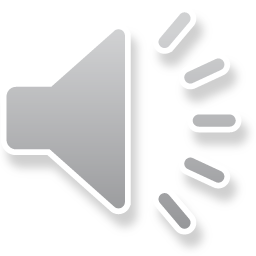 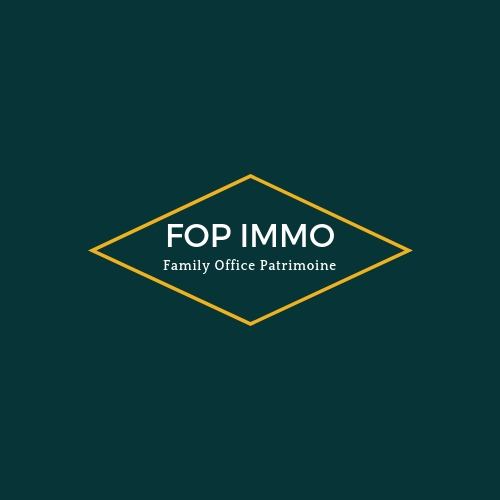